Библиотеки boost c++DATETIMETUPLE
ВЫПОЛНИЛА СВЕШНИКОВА А.А. 23632.1
DATETIME
Библиотека Boost.DateTime может использоваться для обработки данных времени. Boost.DateTime предоставляет расширения для учета часовых поясов и поддерживает форматированный ввод и вывод календарных дат и времени.
DATETIME
Boost.DateTime поддерживает только даты календаря на основе григорианского календаря.
boost :: gregorian :: date предоставляет несколько конструкторов для создания дат. Самый базовый конструктор использует год, месяц и день в качестве параметров.

Существует множество функций-членов, такие как year (), month () и day (), которые возвращают соответствующие части даты и другие, такие как day_of_week () и end_of_month (), вычисляют значения.
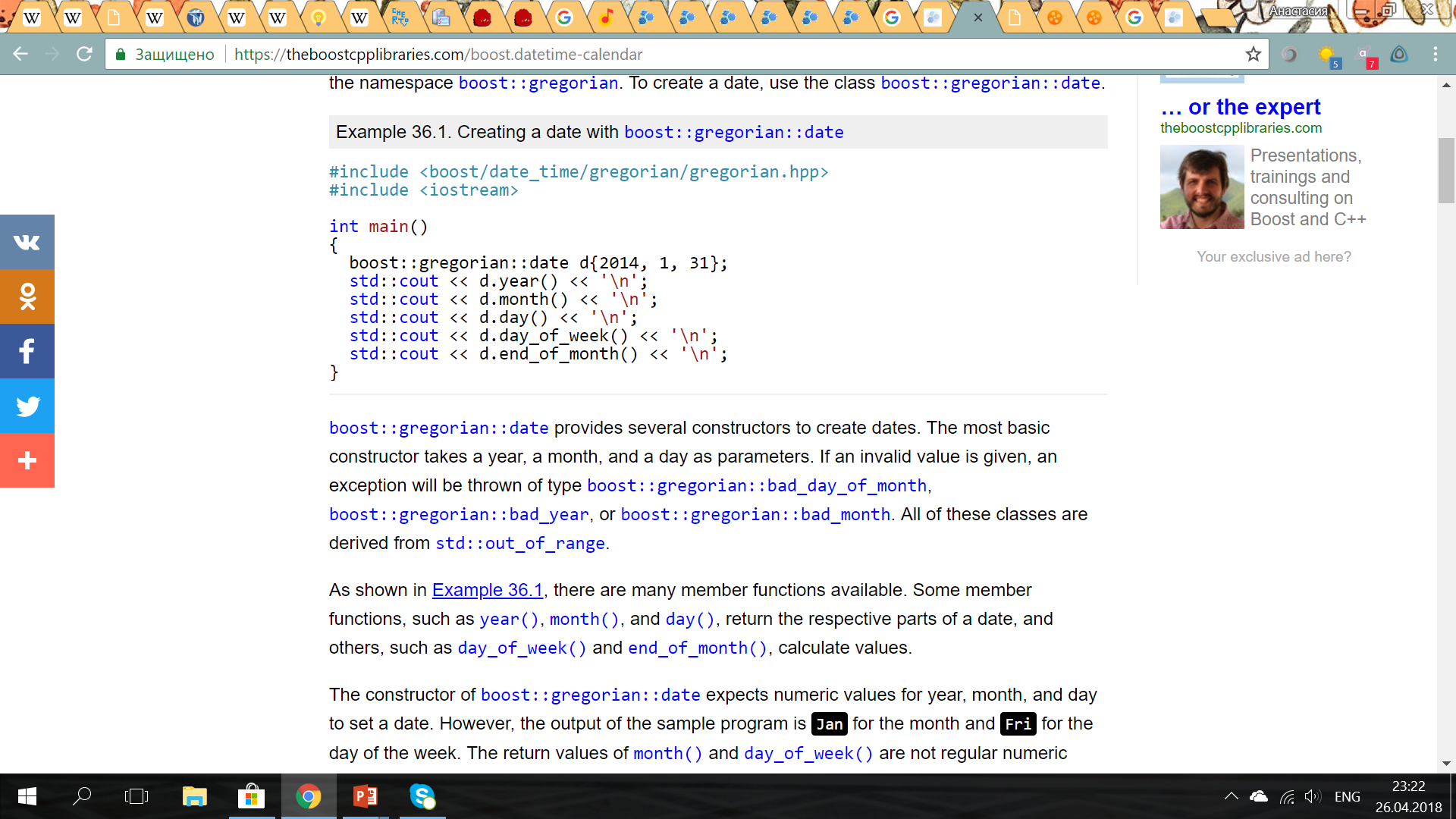 datetime
Так же можно использовать класс boost :: gregorian :: day_clock, который возвращает текущую дату. Функция member universal_day () возвращает дату UTC, которая не зависит от часовых поясов и летнего времени. UTC - международная аббревиатура для универсального времени. Чтобы получить текущую дату в локальном часовом поясе, используйте    gregorian :: day_clock :: local_day ().
Datetime
Возвращаемое значение имеет тип boost :: gregorian :: date_duration и обозначает продолжительность между двумя датами.
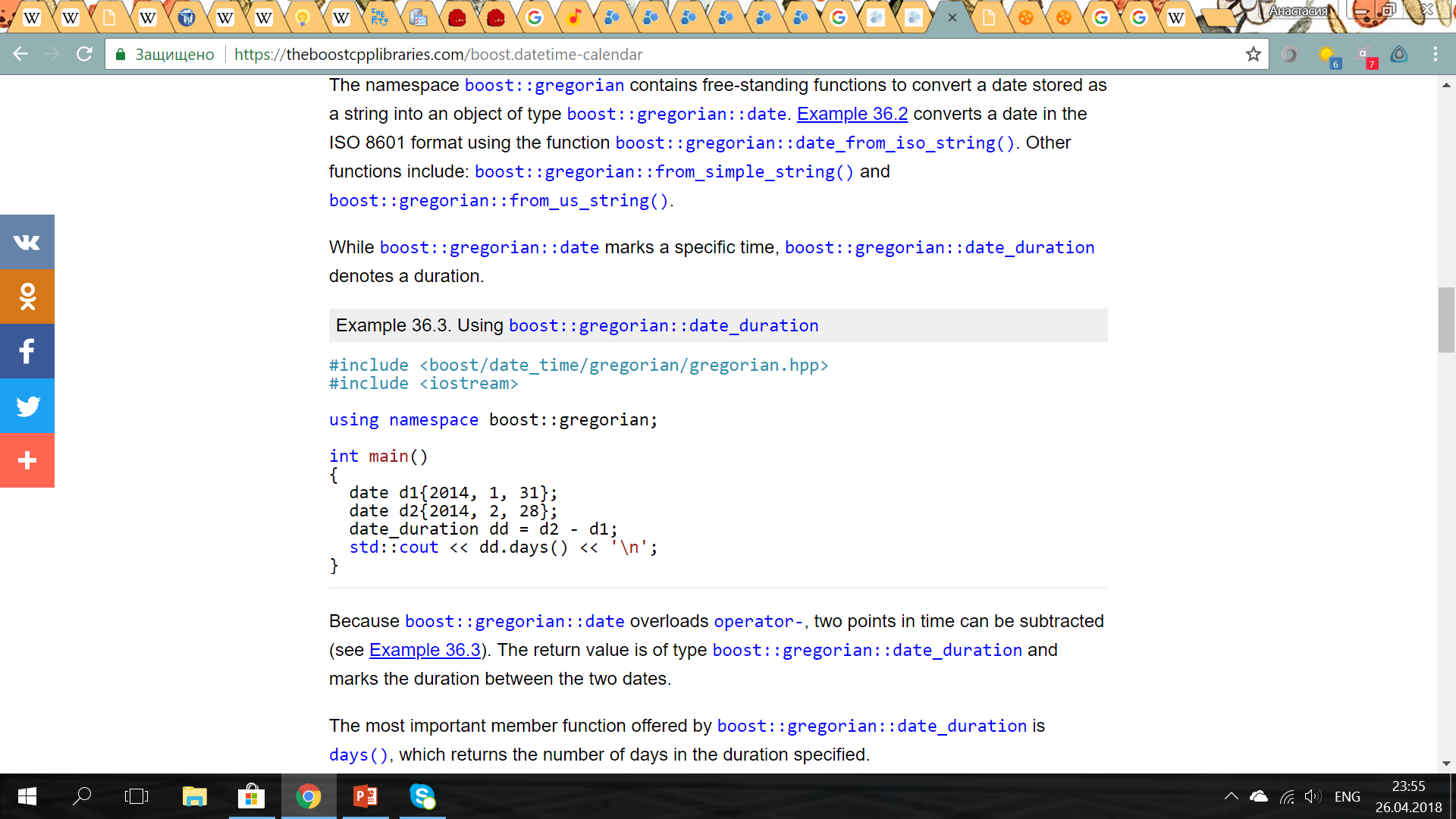 tuple
Библиотека Boost.Tuple предоставляет класс boost :: tuple, который является обобщенной версией std :: pair. В то время как std :: pair может хранить только два значения, boost :: tuple позволяет вам выбирать, сколько значений хранить.
Tuple
boost :: tuple используется таким же образом, как и std :: pair. В примере  создается кортеж (упорядоченный набор фиксированной длины), содержащий одно значение типа std :: string,  значения типа int и типа boolean
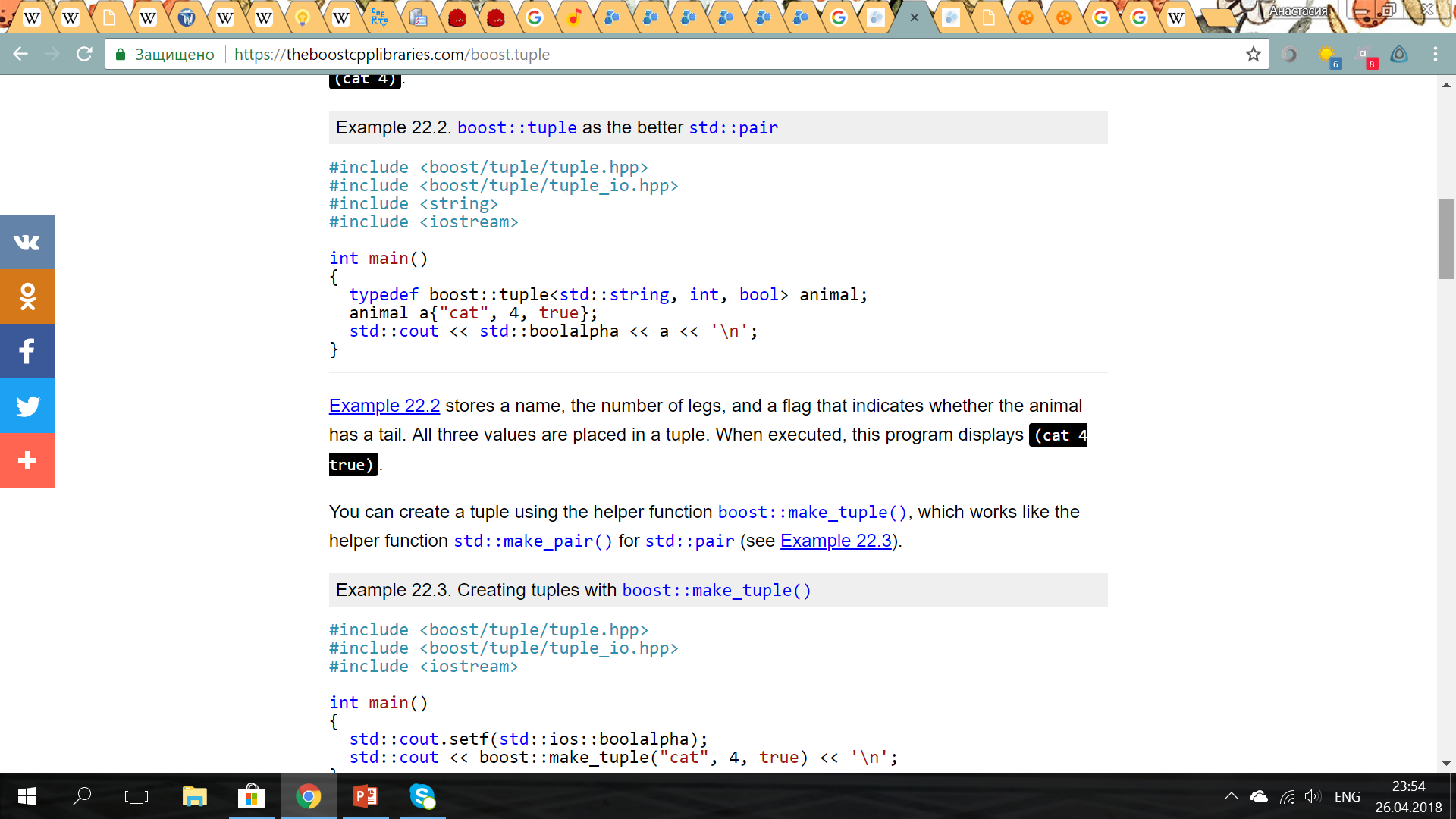 tuple
Существует два способа доступа к значениям в кортеже. Вы можете вызвать функцию-член get (), или вы можете передать кортеж в автономную функцию boost :: get (). В обоих случаях индекс соответствующего элемента в кортеже должен быть указан как параметр шаблона. Функция-член get () и автономная функция boost :: get () возвращают ссылку, которая позволяет вам изменять значение внутри кортежа.
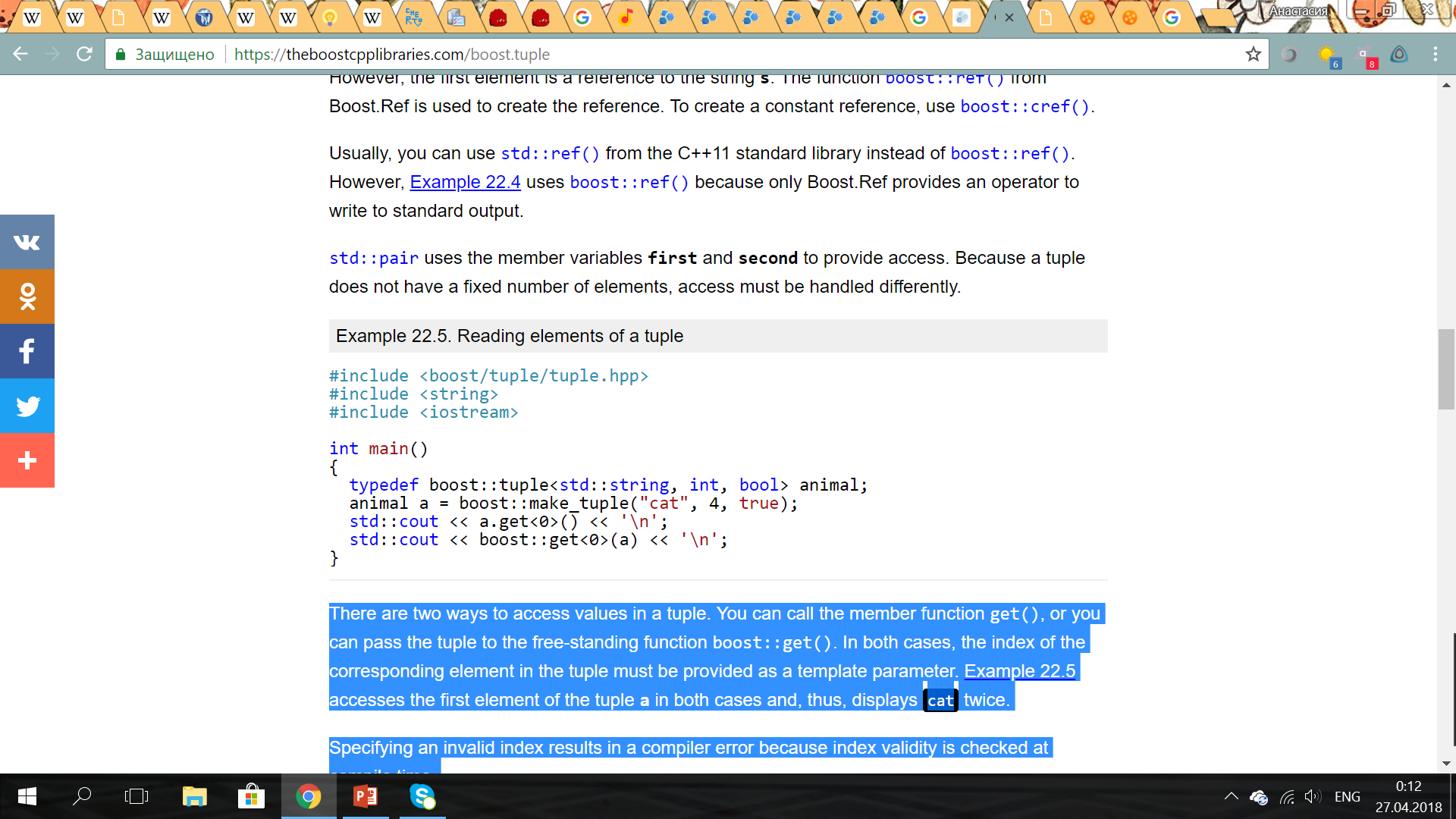